The RF of PETRA IV.
Stefan Wilke, DESY MHF-e
25th ESLS rf meeting Hamburg, 8th/9th nov 2021
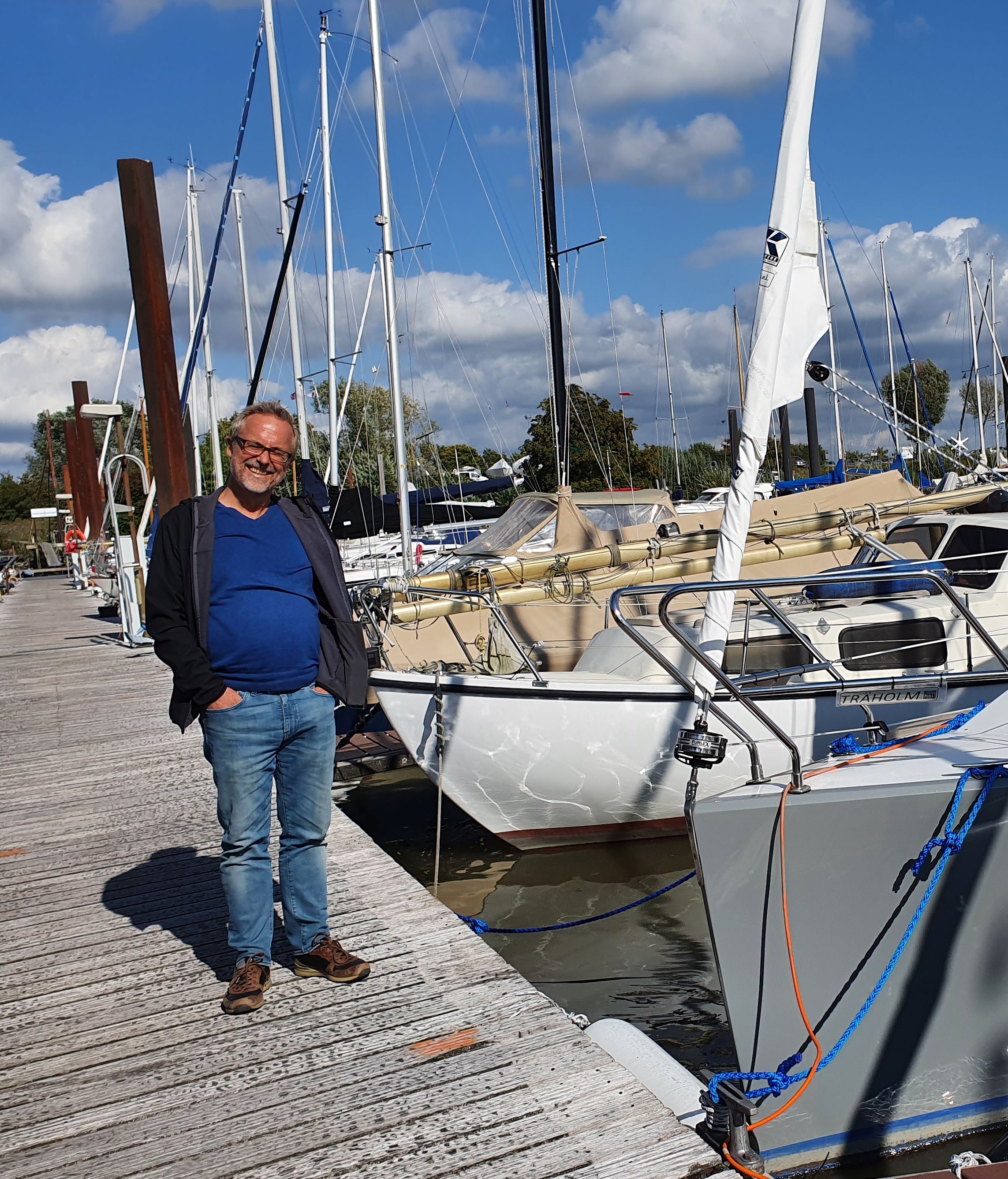 We miss him so much.
Michael Ebert (+ 2021-03-06)
| The RF of PETRA IV | Stefan Wilke, 25th ESLS rf-meeting Hamburg 8th/9th nov 2021
The RF of PETRA IV.
Overview
- Lots of activities at DESY

- Short view on the present RF-system at P3

- CDR P4
main parameter of the machine
RF parameter
active 3rd harmonic RF

- RF at DESY IV

- Tests of P4 RF components in P3
| The RF of PETRA IV | Stefan Wilke, 25th ESLS rf-meeting Hamburg 8th/9th nov 2021
Lots of activities at DESY.
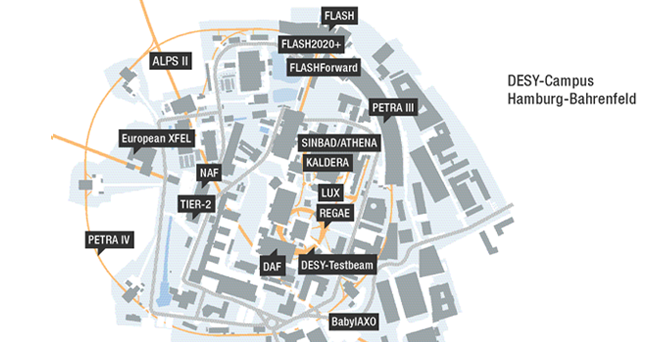 Some major competitions to PETRA IV
24/7 operating of XFEL, PETRA3, DESY2, FLASH
FLASH2020+: new undulators, new rf-modulesOperation from 2025
KALDERA: A high-power laser for plasma accelerators. Operation from 2026
| The RF of PETRA IV | Stefan Wilke, 25th ESLS rf-meeting Hamburg 8th/9th nov 2021
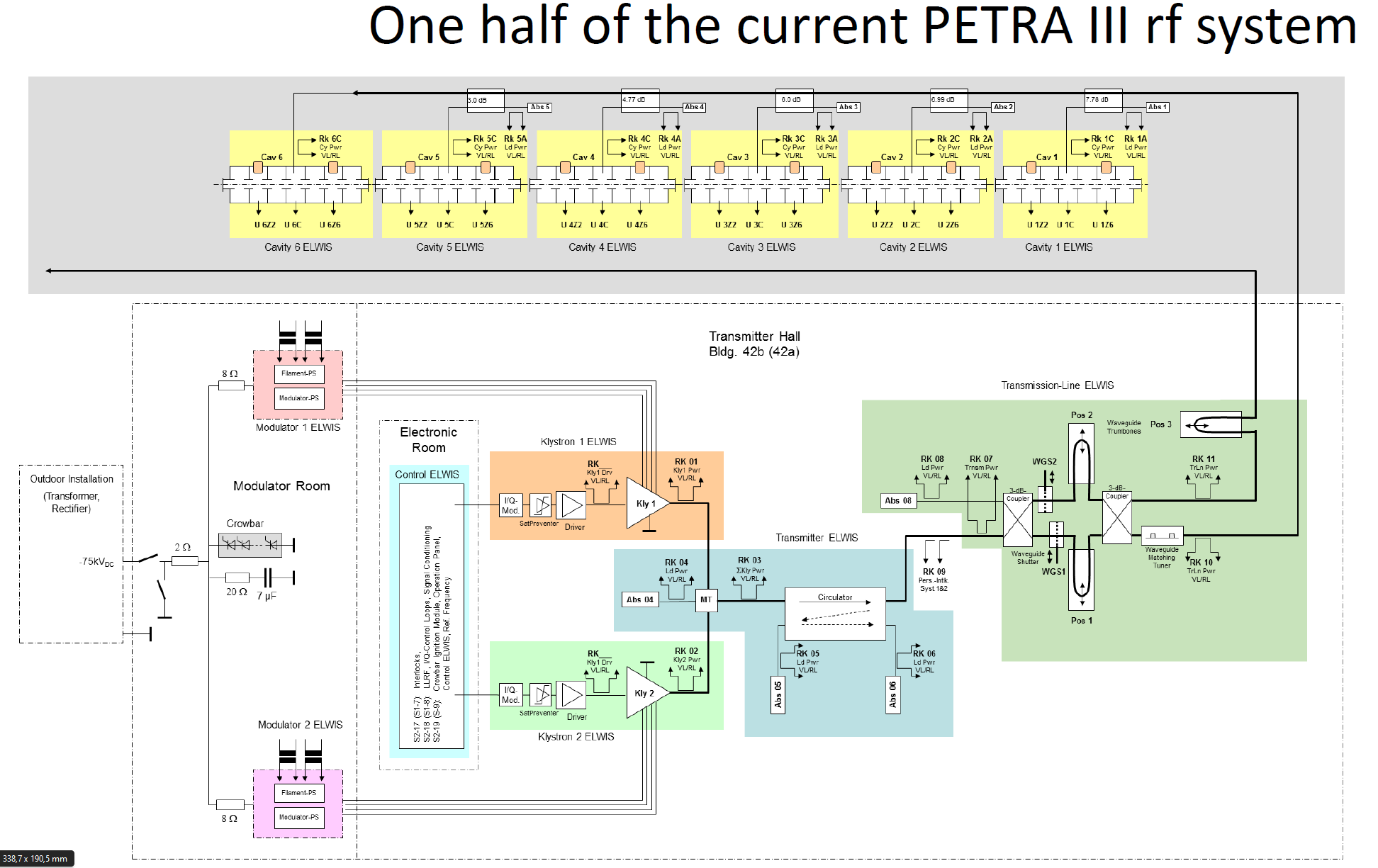 The existing RF system.
PETRA III
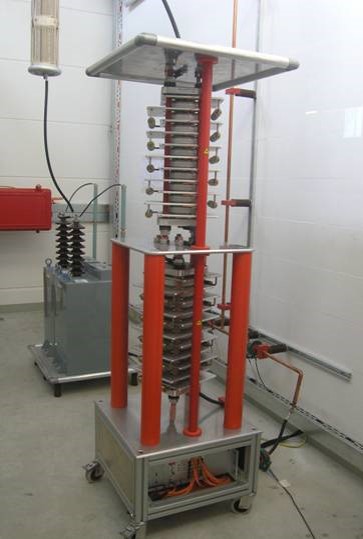 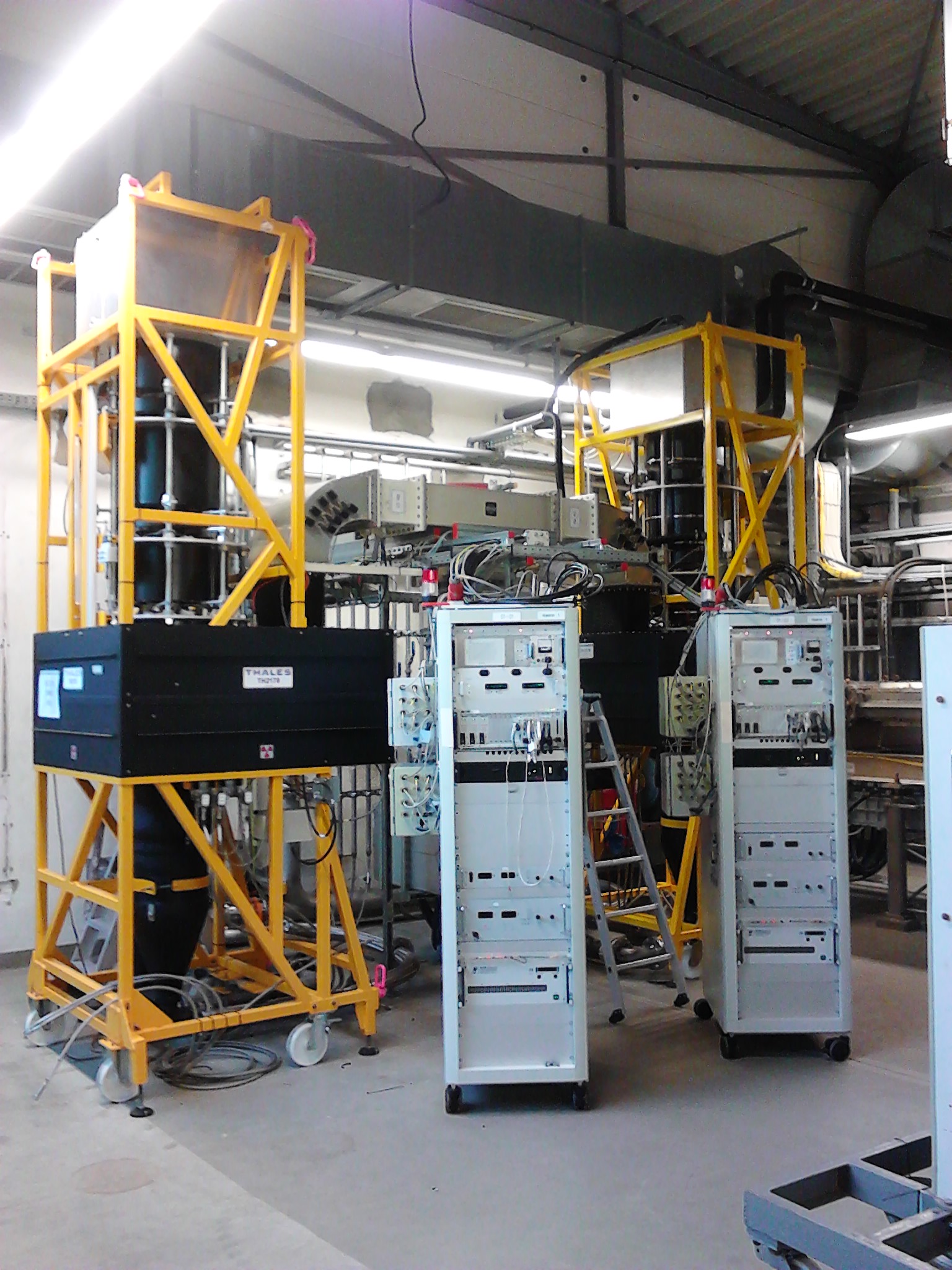 RF parameters 
frequency: 499.664 MHz
harmonic number: 3840
20 MV cavity voltage 
12 × 7 cell nc cavities
RF power: up to 4 × 800 kW (2 Thales and  2 Philips klystrons) 
ELWIS:modular control systembased on PXI crates (Windows, LabVIEW, TINE)
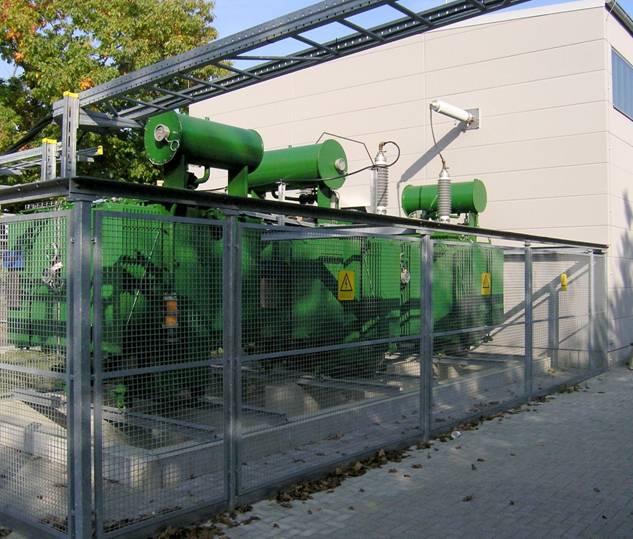 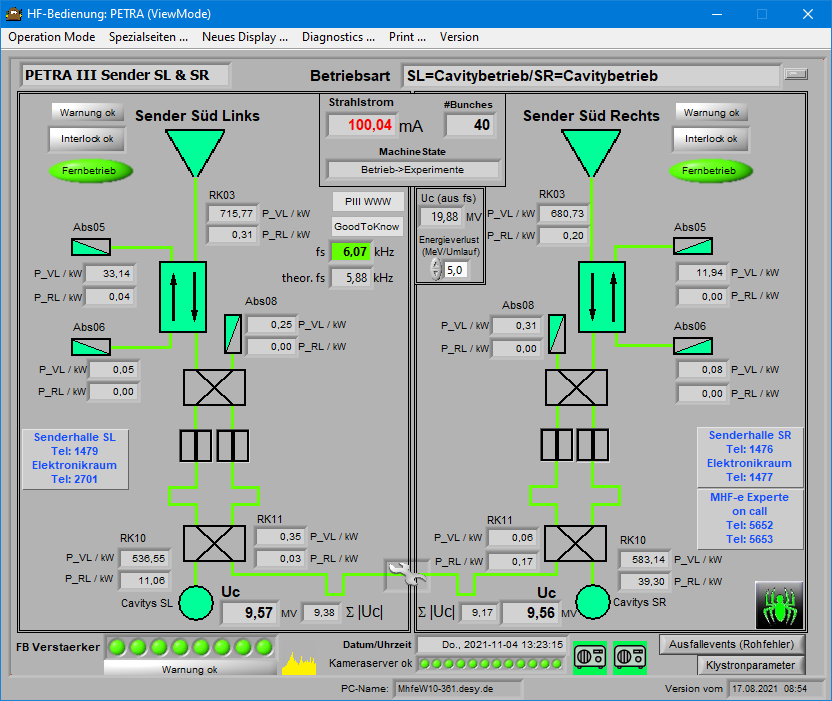 tunnel
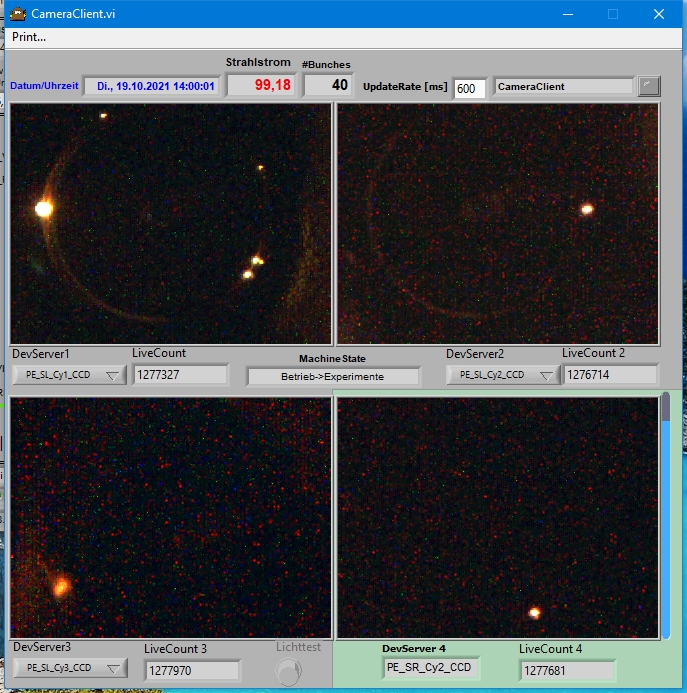 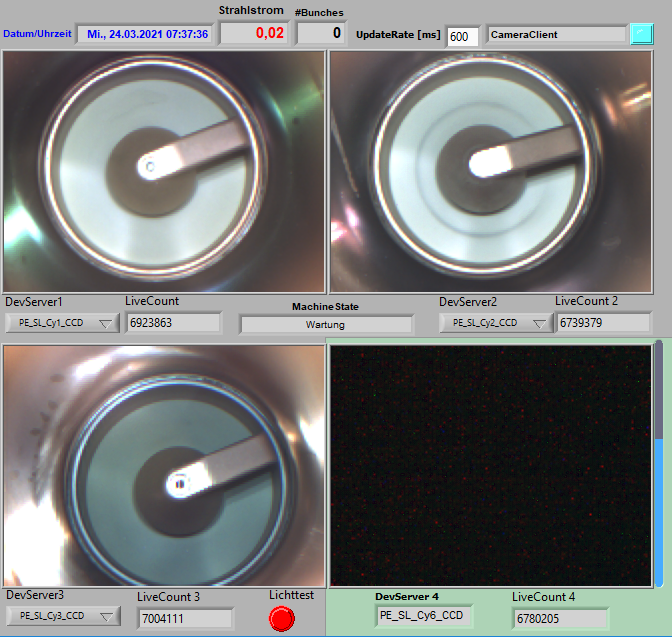 transmission line to the other side
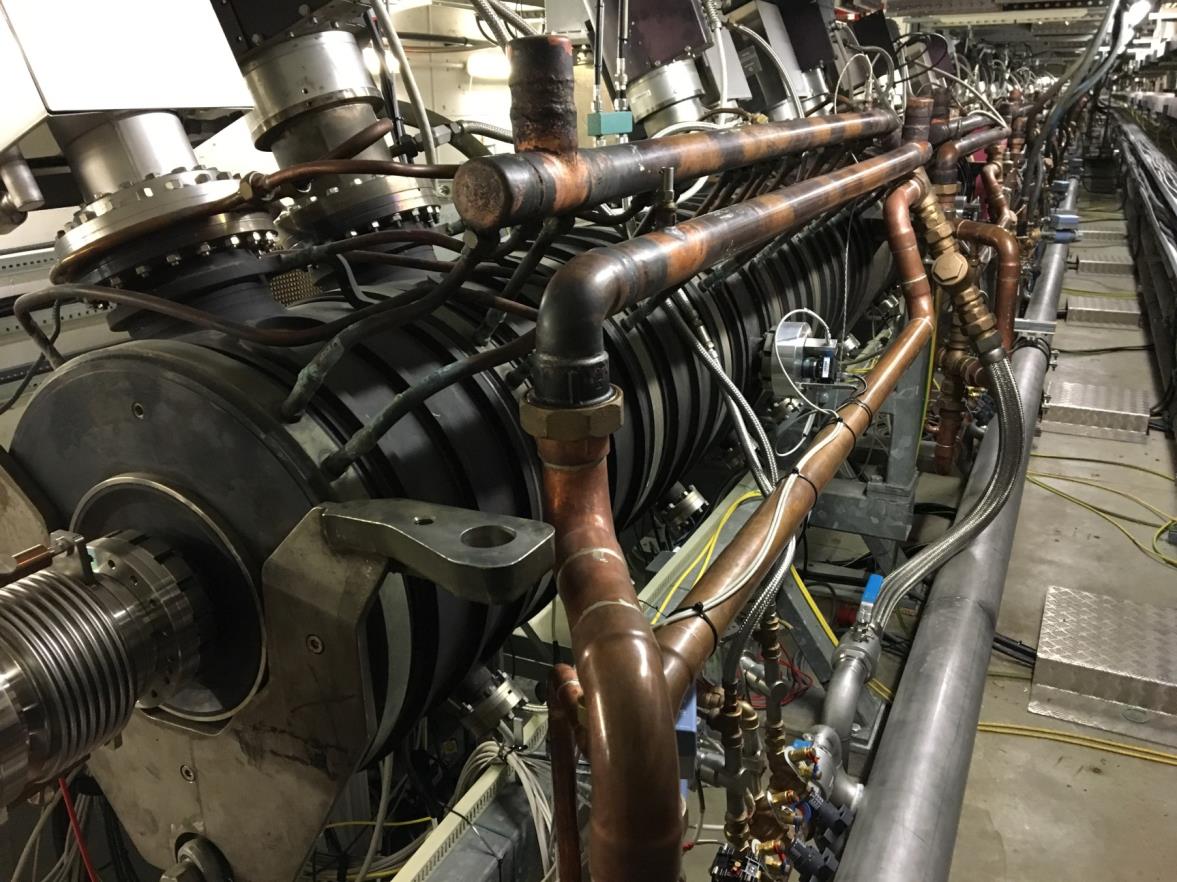 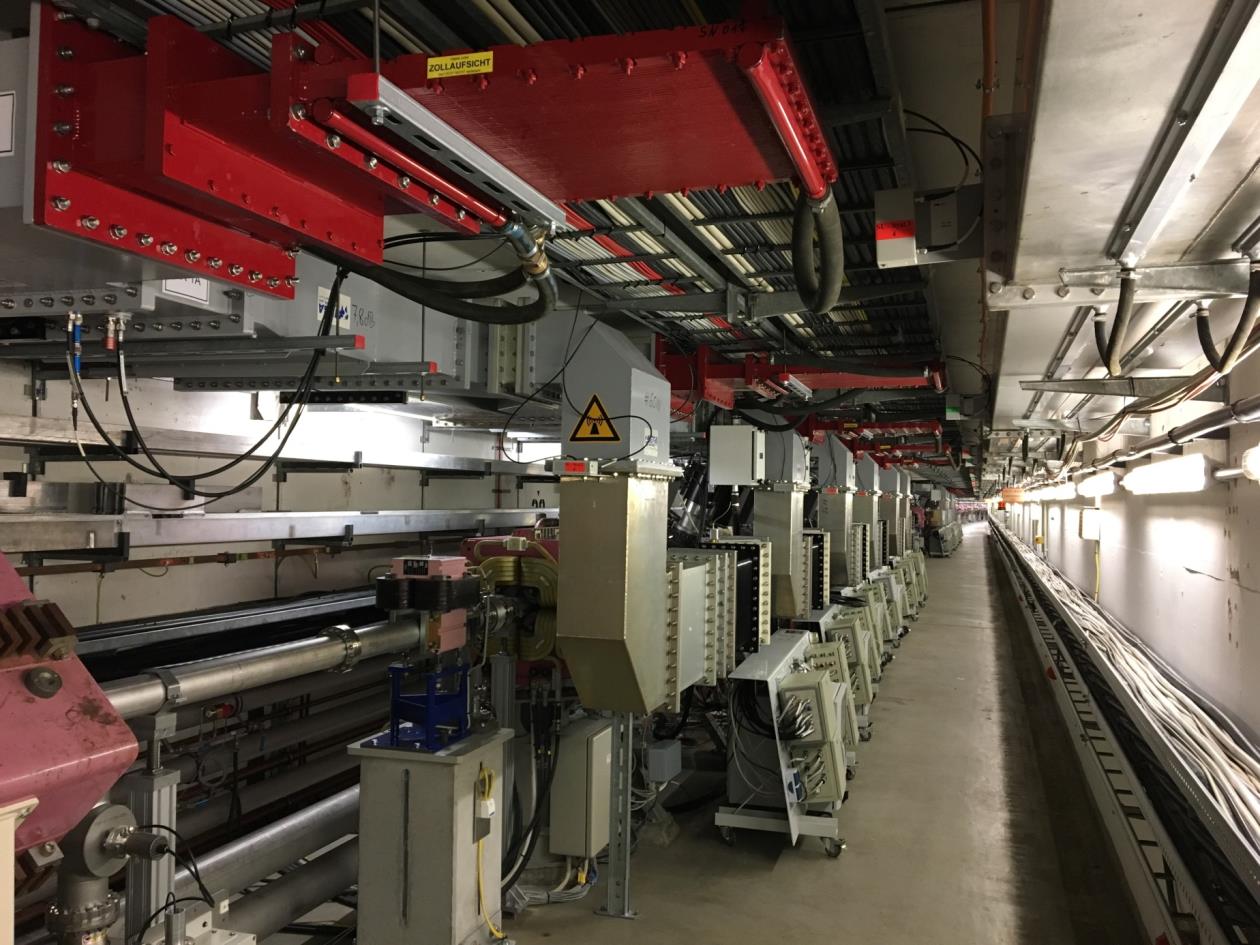 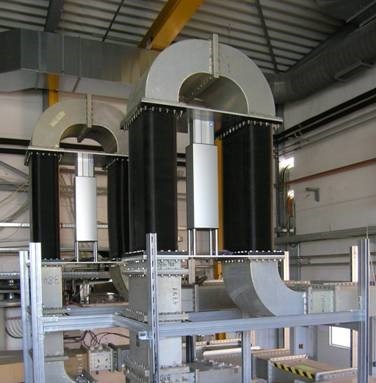 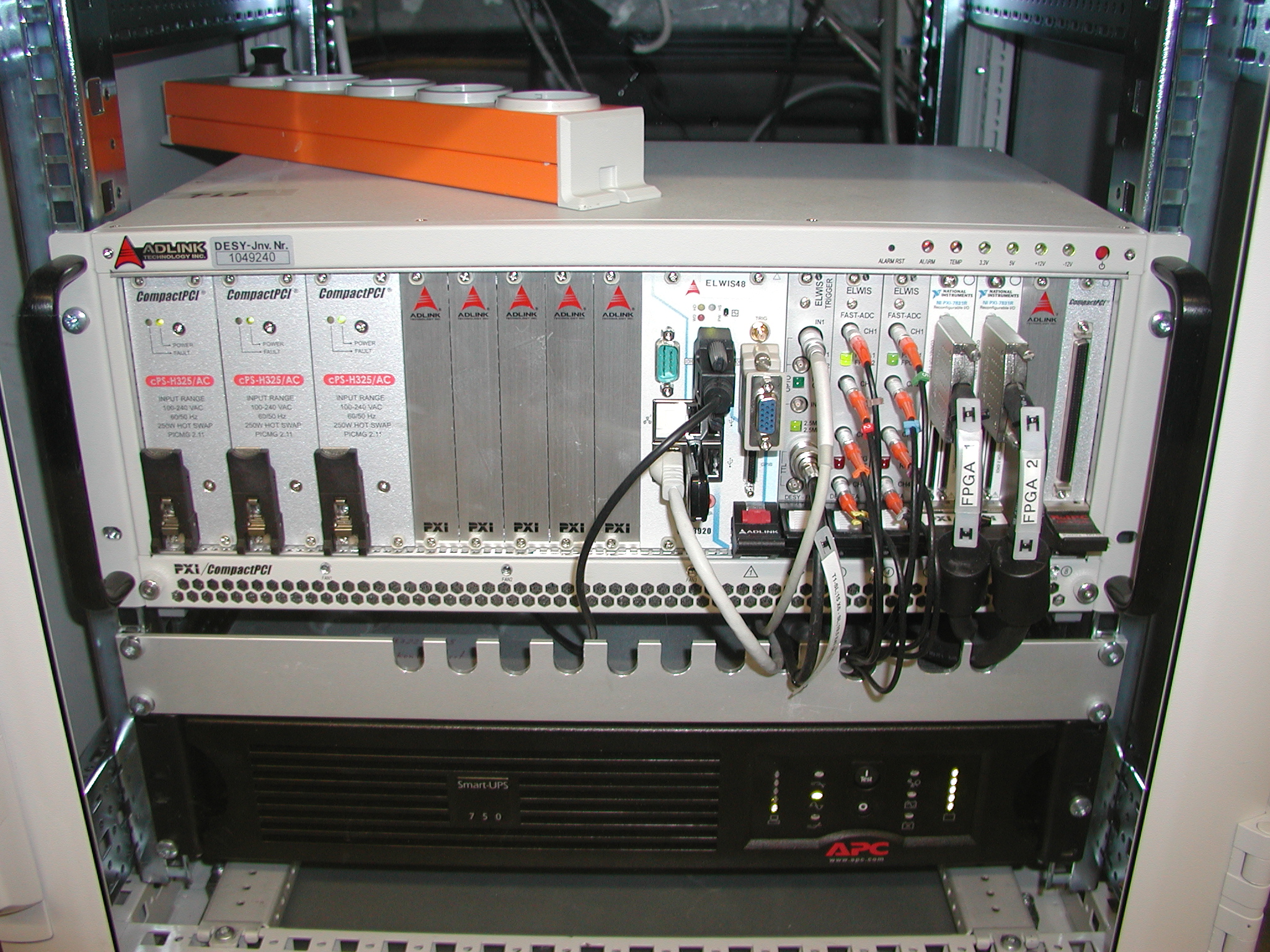 | The RF of PETRA IV | Stefan Wilke, 25th ESLS rf-meeting Hamburg 8th/9th nov 2021
PETRA IV.
The future from 2028 (Dark time: 2026-27)
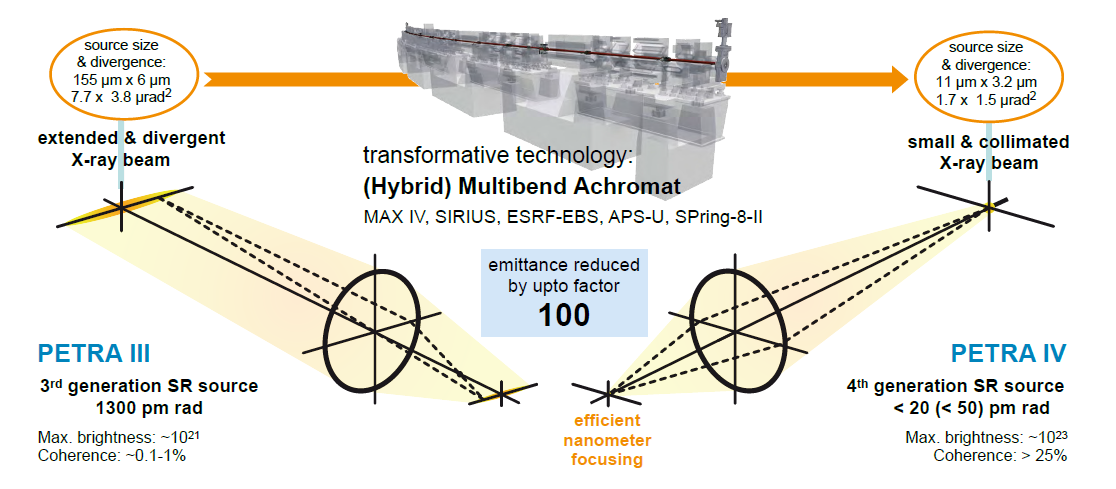 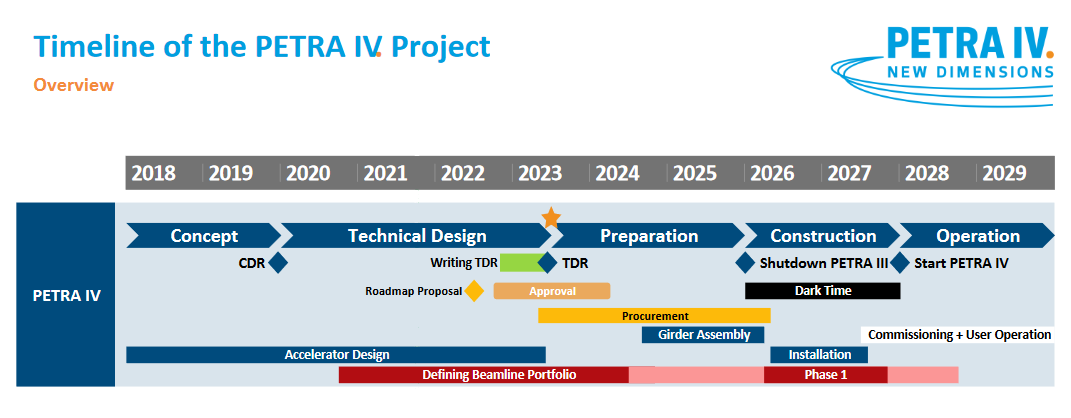 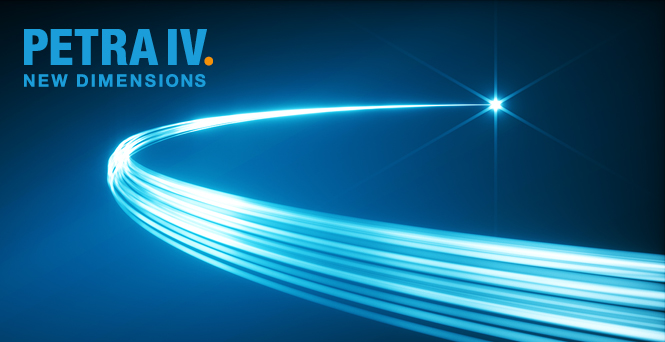 | The RF of PETRA IV | Stefan Wilke, 25th ESLS rf-meeting Hamburg 8th/9th nov 2021
PETRA III  vs PETRA IV.
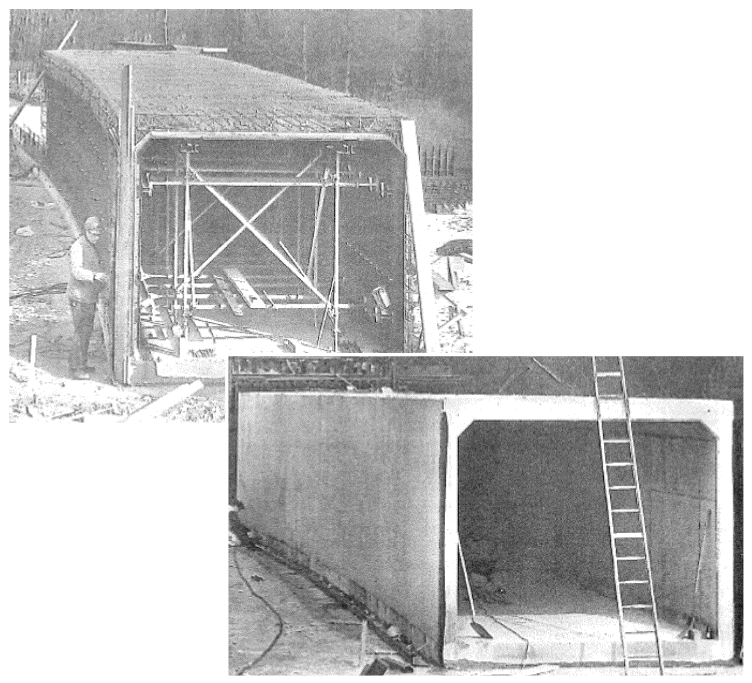 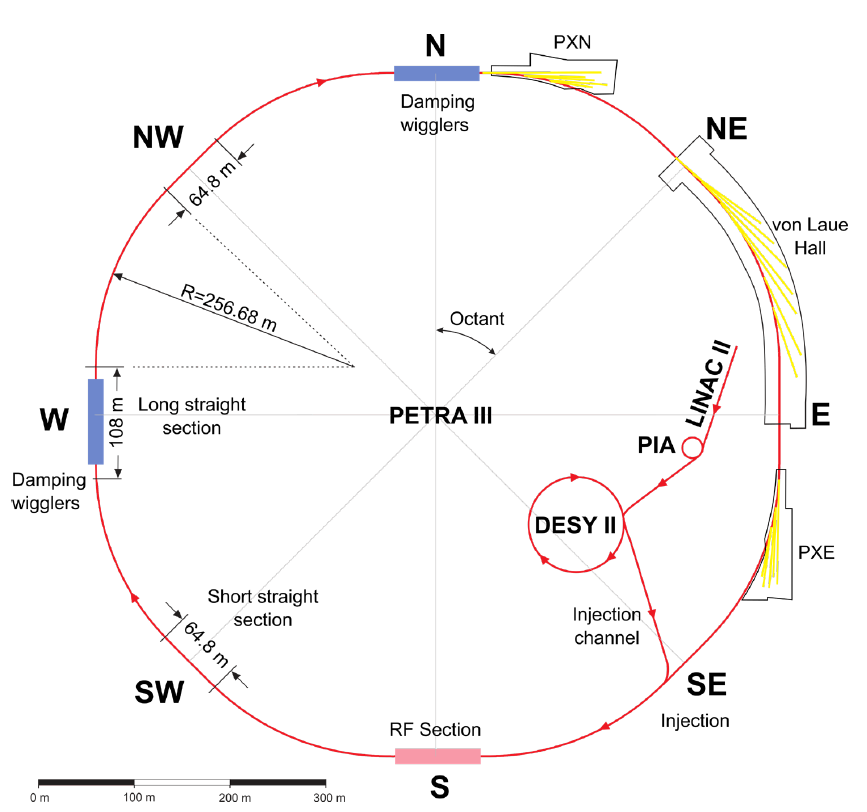 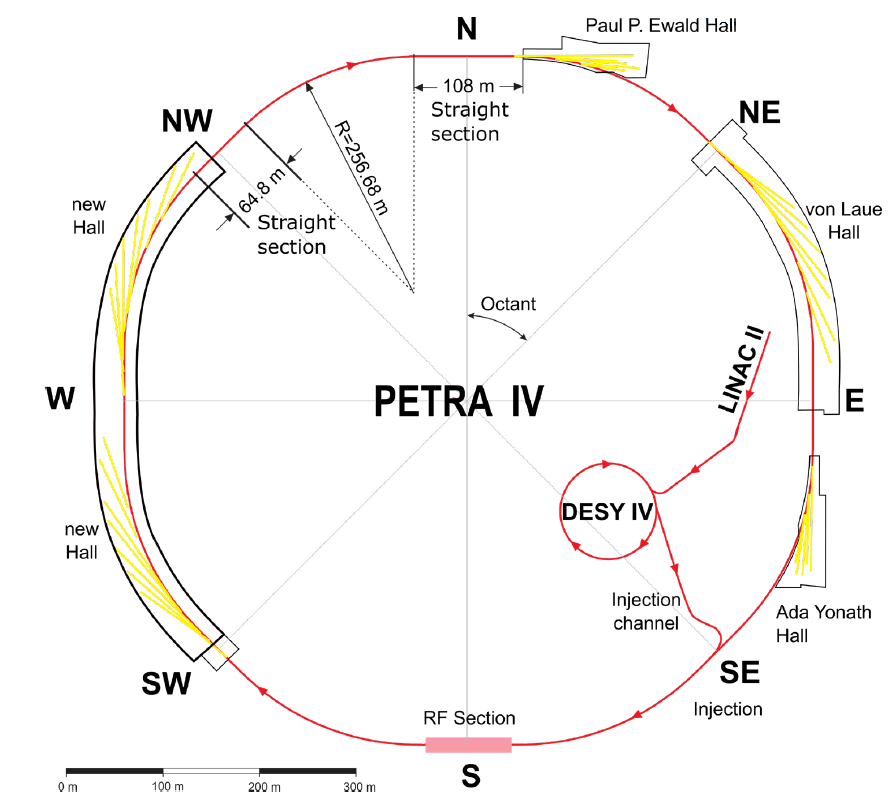 mostly reuse of the 
old tunnel segments
of PETRA 1 from 1976
Thanks to 
Michael Bieler
| The RF of PETRA IV | Stefan Wilke, 25th ESLS rf-meeting Hamburg 8th/9th nov 2021
Some main parameters in comparison.
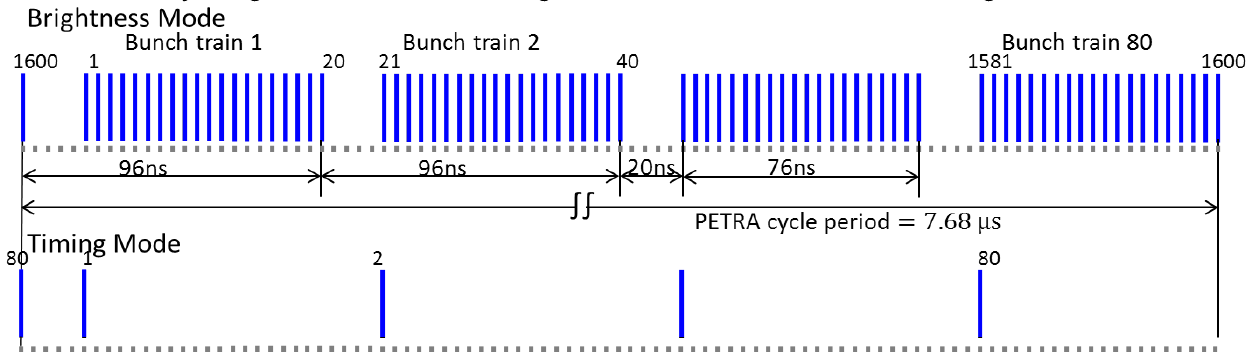 | The RF of PETRA IV | Stefan Wilke, 25th ESLS rf-meeting Hamburg 8th/9th nov 2021
PETRA IV RF.
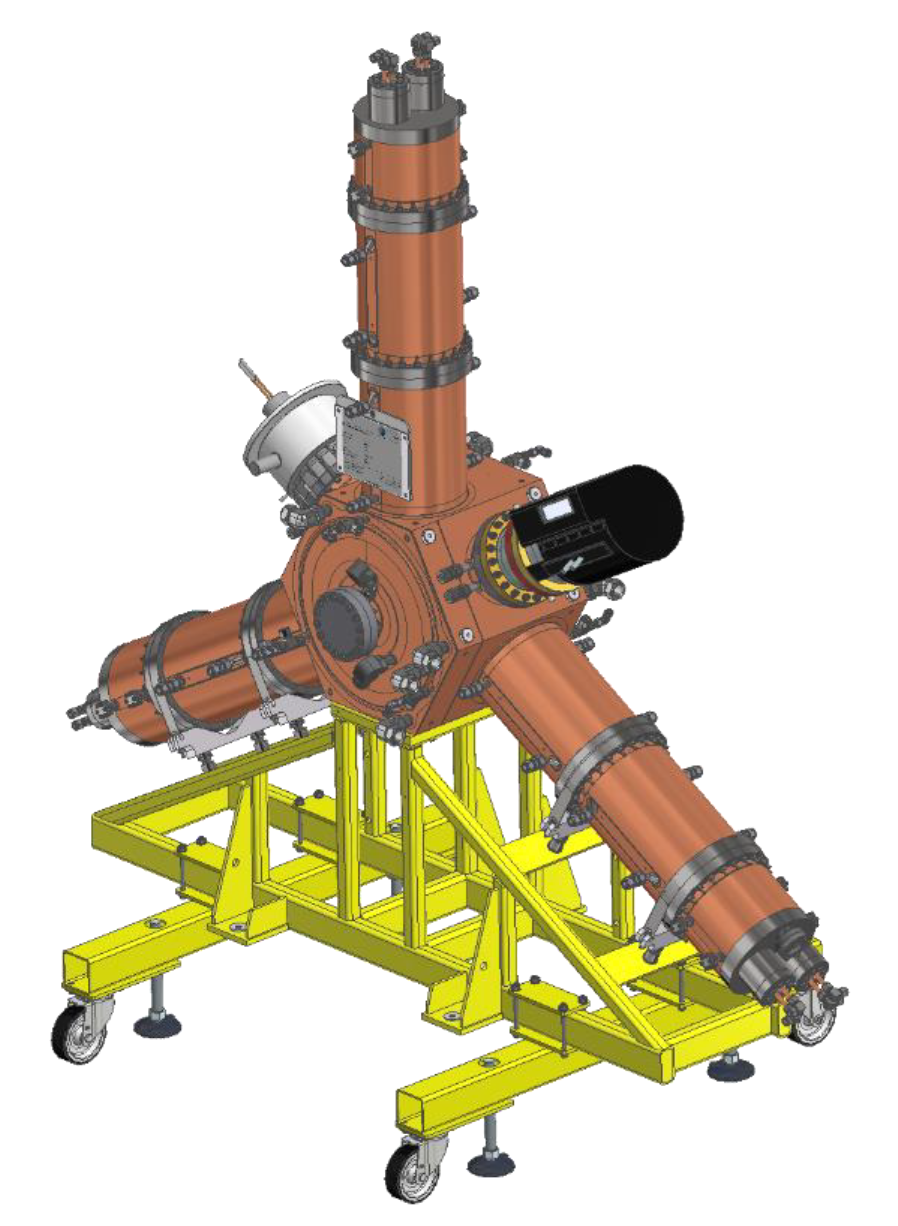 fundamental
Parameters for the PETRA IV fundamental RF system:
500 MHz single cell nc cavity
HOM damped

reuse of plungers and couplers

see presentation 
‚Plunger Refurbishment‘ 
(Nils-Oliver Fröhlich)
| The RF of PETRA IV | Stefan Wilke, 25th ESLS rf-meeting Hamburg 8th/9th nov 2021
two frequencies.
lengthen the bunch with a second active RF-system
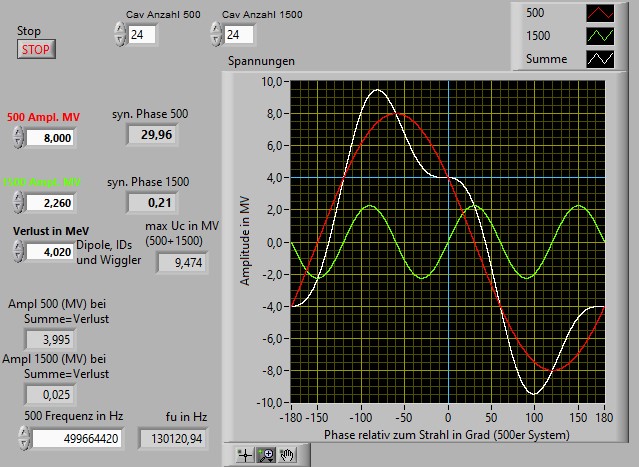 corrected: 23 ps (7 mm)
Bunch length:
- without a 2nd RF-system: 5 ps (1.5 mm)
- with an additional RF-system (3rd harmonic): 65 ps (ca. 20 mm)
So the single bunch current could be increased

The required harmonic RF voltage for a flat potential at the bunch transition is


n: order of the harmonic (PETRA IV: 3)U0: energy loss per turn (4.0 MeV)Vrf: voltage of the fundamental RF system (8.0 MV) qe: elementary charge (1.602 * 10-19 C)
This gives an optimum value for the harmonic voltage of VHHC,opt. = 2.26 MV. With some safety margin, the system is designed for VHHC = 2.4 MV.
corrected: 
60 ps (18 mm)
| The RF of PETRA IV | Stefan Wilke, 25th ESLS rf-meeting Hamburg 8th/9th nov 2021
PETRA IV RF.
third-harmonic
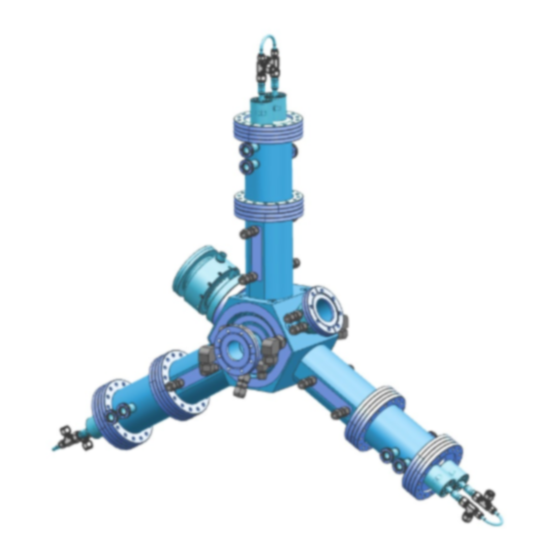 Parameters for the PETRA IV third-harmonic RF system:
Collaboration ALBA/HZB/DESY
Development of a 3rd harmonic HOM damped cavity
1/3 scaled and optimize from 500 MHz
see presentation tomorrow (Jesús Ocampo)

In addition there are some ideas of alternatives
see presentation of Peter Hülsmann
| The RF of PETRA IV | Stefan Wilke, 25th ESLS rf-meeting Hamburg 8th/9th nov 2021
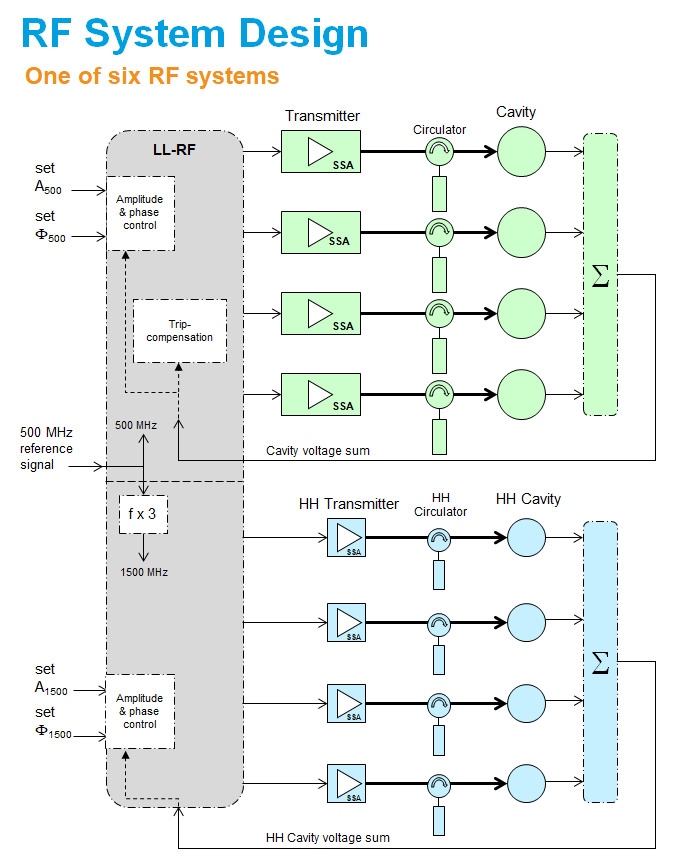 RF System Design.
A worst case scenario (200 mA beam current): 
Only 5 of the 6 systems (each a group of 4 SSA/Cav) running 
and in addition a failure of one sub-system (SSA/Cav). 
This brings the cavities to their limit.
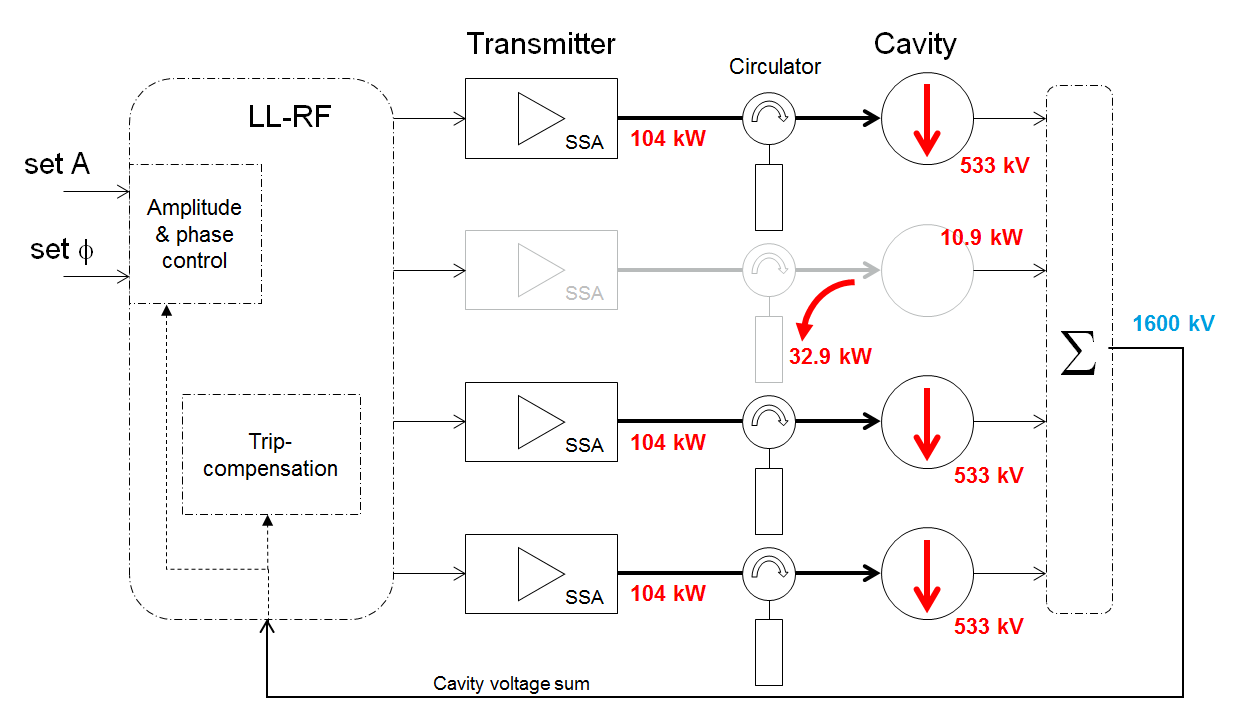 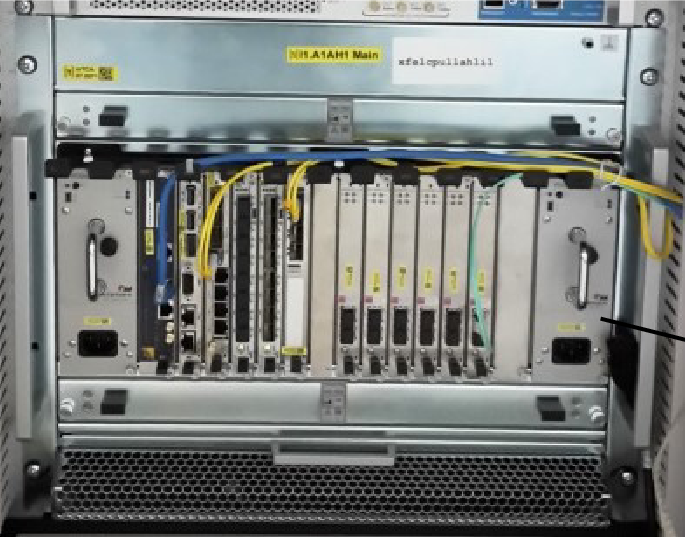 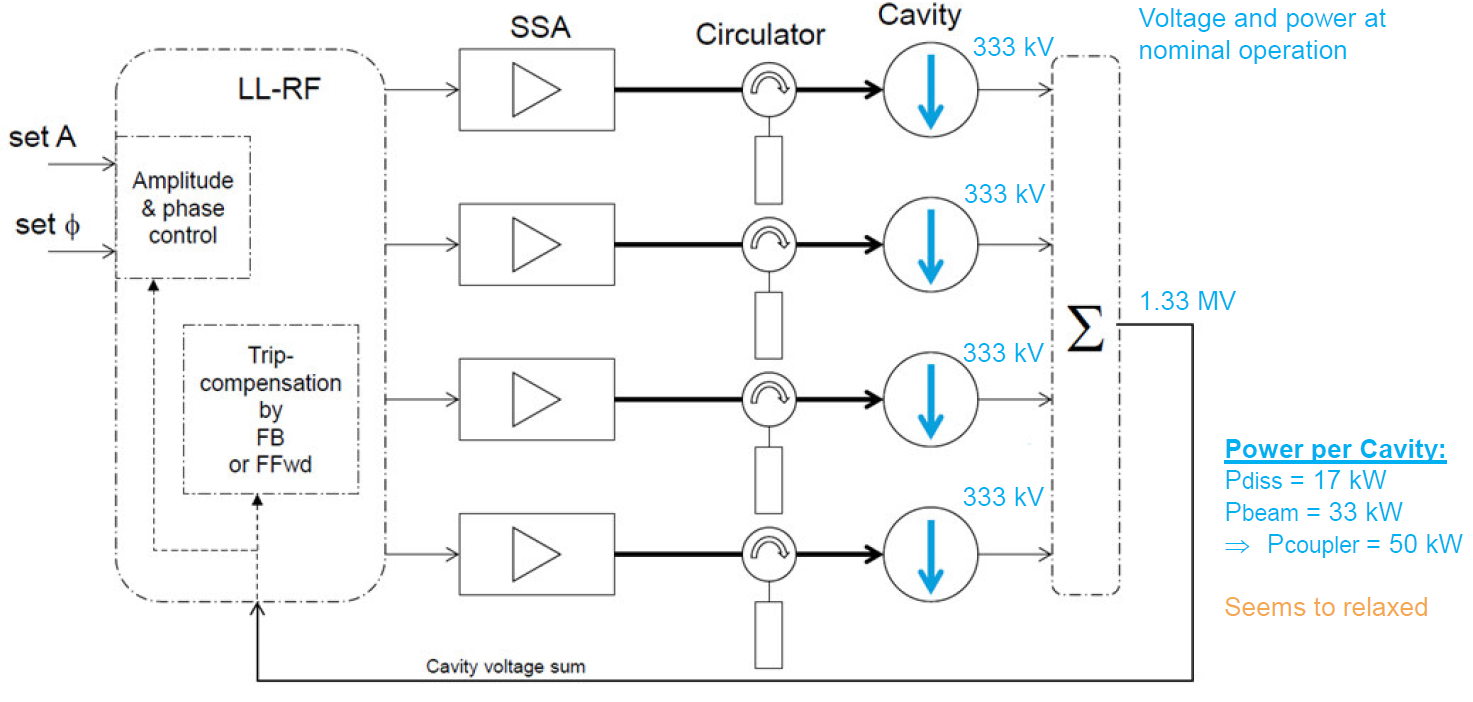 Each of the 24 cavities is powered by its own Solid State Amplifier (SSA) and we want to control them in 6 groups of 4 pairs of cavity/SSA.
µTCA crate
More details see presentations tomorrow
(Frank Maschewski, Arvid Eislage)
| The RF of PETRA IV | Stefan Wilke, 25th ESLS rf-meeting Hamburg 8th/9th nov 2021
RF implementation in PETRA IV.
new tunnel segment and new hall: 24 + 24 cavities and 24 + 24 SSA
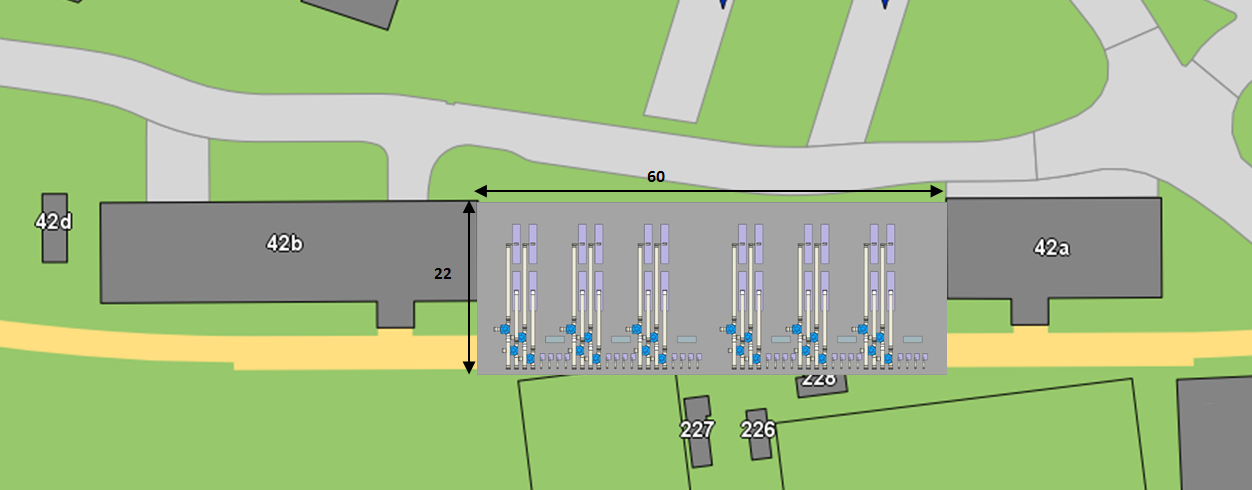 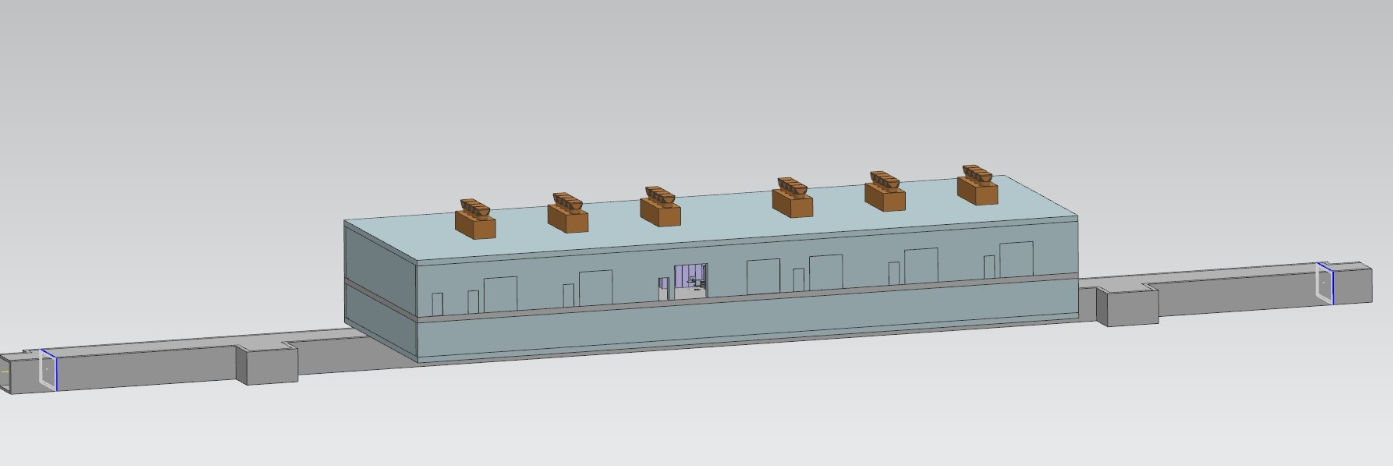 tunnel
| The RF of PETRA IV | Stefan Wilke, 25th ESLS rf-meeting Hamburg 8th/9th nov 2021
DESY IV.
Booster parameters:
Circumference: 316.8 m
Harmonic number: 528
Repetition rate: 2 Hz to 5 Hz
Momentum compaction: 3.30 × 10−3

Beam energy at 	6 GeV 	700 MeV
Energy loss per turn 	4.04 MeV 	0.748 keV

A new machine (DESY IV) in the same tunnel as 
the existing and remaining DESY II.

RF:
9 (grouped in 3 locations) 5-cell 500 MHz nc cavities 
each powered by a SSAs
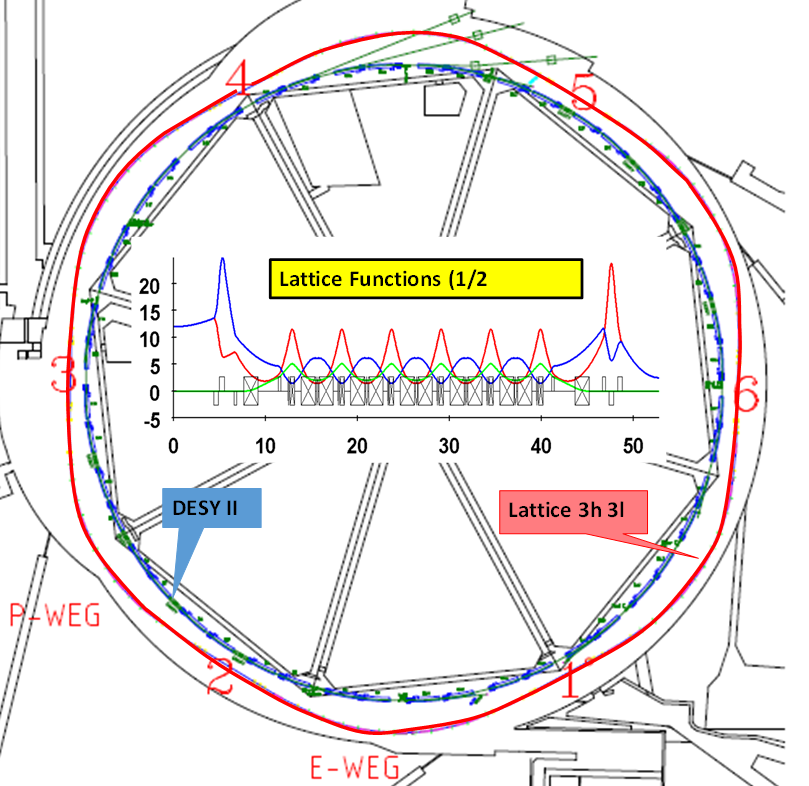 | The RF of PETRA IV | Stefan Wilke, 25th ESLS rf-meeting Hamburg 8th/9th nov 2021
Tests of P4 RF components in P3.
One prototype SSA and one prototype HOM damped 500 MHz single cell cavity
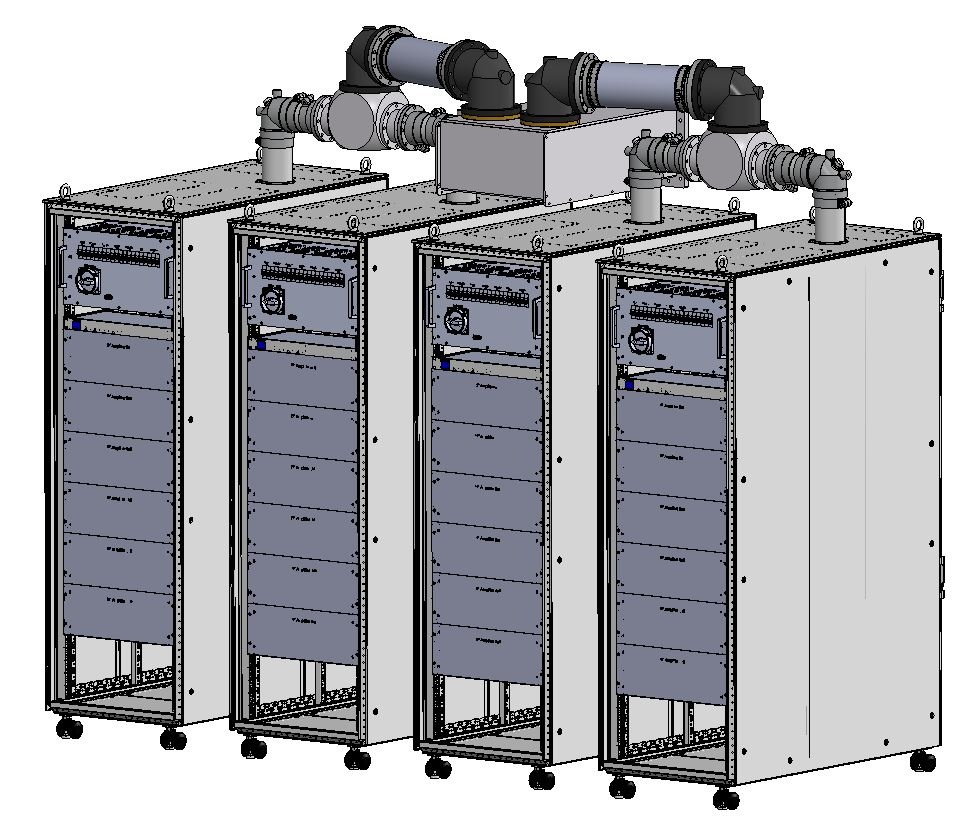 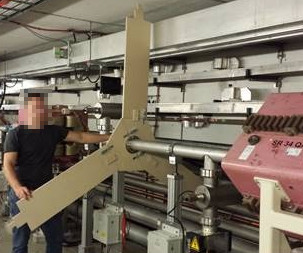 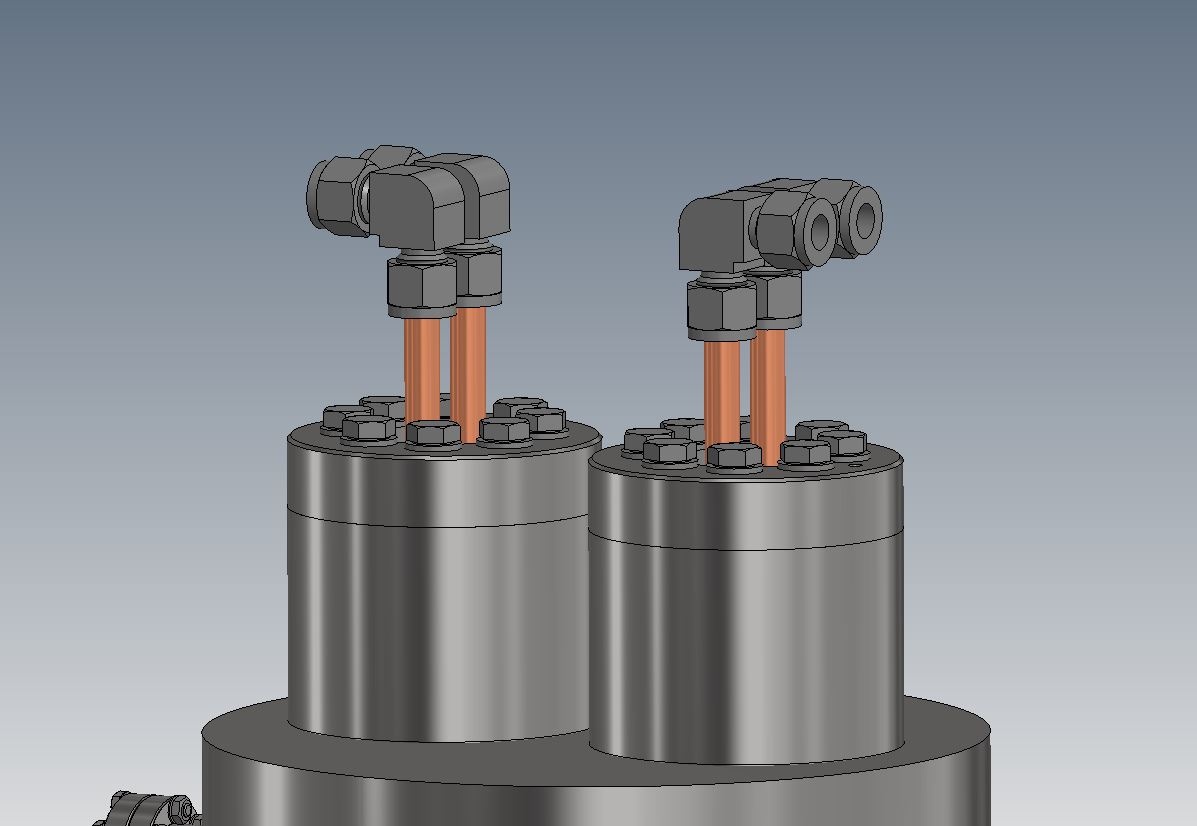 Delivery SSA: July 2022
Delivery cavity: March 2022
| The RF of PETRA IV | Stefan Wilke, 25th ESLS rf-meeting Hamburg 8th/9th nov 2021
Thank you for lending your ears.
Additions or questions?
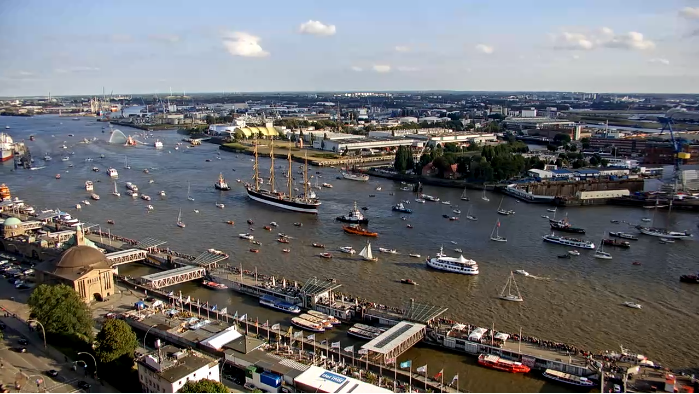 Sailing vessel (four-masted barque) „Peking“ back in Hamburg 2020-09-07
| The RF of PETRA IV | Stefan Wilke, 25th ESLS rf-meeting Hamburg 8th/9th nov 2021
Stefan Wilke
DESY, MHF-e
stefan.wilke@desy.de 
049/40/8998-1836